Jong ondernemerschap
Actieve luisteropdrachten
1
Intro
Zou je zelf een bedrijf willen hebben? 
Welk product zou je willen verkopen?
Wat weet je over ondernemerschap?
Wat lijkt je er leuk aan en wat minder leuk?
2
[Speaker Notes: Paar minuten.
Binnenkomer.
Bespreek de vragen met de hele klas. Geef beurten en laat studenten op elkaar reageren.]
Wat weet je over ondernemen?
KvK
Product
Markt
Winst
Bedrijfsplan
…
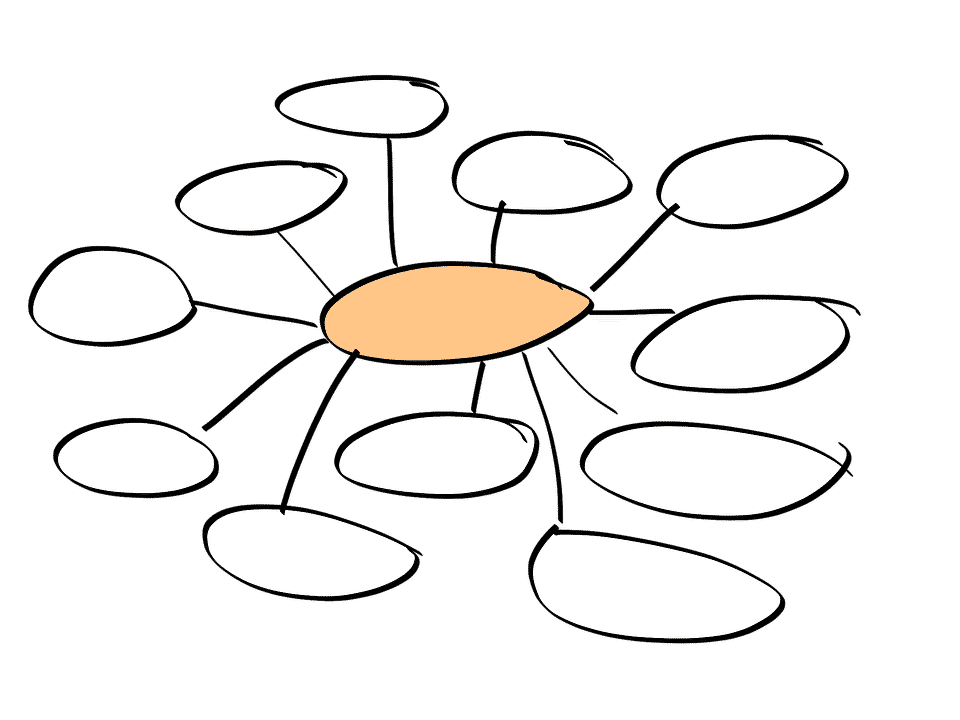 3
[Speaker Notes: Paar minuten.
Bespreek woorden die met ondernemen te maken hebben (deze woorden en laat indien gewenst studenten zelf woorden inbrengen).
Vraag studenten om zelf de woorden uit te leggen.
Maak een woordweb op het digitale whiteboard.]
Doel van de les
Na deze les kun je:
Je mening uiten over drie duurzame bedrijven van jonge ondernemers
Je gaat:
vragen beantwoorden
een podcast beluisteren
een woordenschatquiz maken
een één-minuutpresentatie geven
4
[Speaker Notes: 1 minuut
Klassikaal doel en activiteiten van deze les aangeven.]
De Ondernemer – Speciale aflevering
Luister naar de intro van de podcast 
(minuut 0 – 2.56).

Beantwoord de vragen:
Wat is de verkiezing Student Company van het jaar?
Wat vindt de Stichting Jong Ondernemen ervan dat er steeds meer aandacht is voor het milieu?
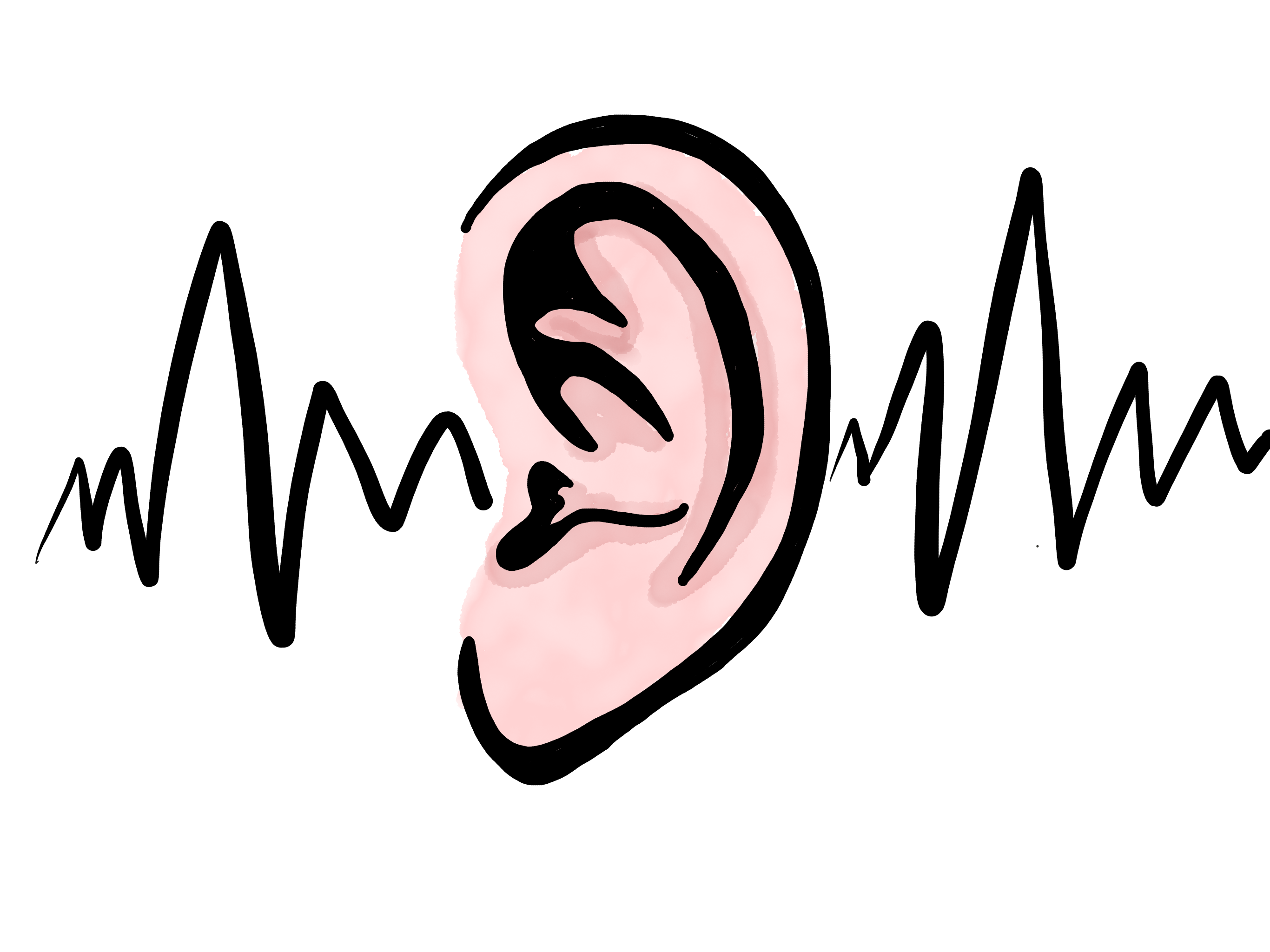 5
[Speaker Notes: 5 minuten inclusief vragen beantwoorden.
Lees eerst de vragen op. Deel je geluid met de studenten. Luister naar de podcast via:
Spotify https://open.spotify.com/episode/37rqEBvvjPR2y7ecOdO6PD?si=4LBKIulqQaWSLJd_qhFPeg (minuut 0 – 2.56)
of 
Soundcloud https://soundcloud.com/user-652189106/de-ondernemer-student-company-verkiezing (minuut 0 – 2.56).

Laat de studenten de vragen beantwoorden.
Het goede antwoord is:
De Student Company van het Jaar-verkiezing wordt georganiseerd door Stichting Jong Ondernemen. De stichting helpt jongeren om een ondernemende houding te ontwikkelen. Ontdek waar je talenten liggen en welke rol binnen het bedrijf je het leukst vindt.
Student Company van het Jaar-verkiezing: De Student company van het jaar is een landelijke prijs die jaarlijks door stichting Jong Ondernemen wordt uitgereikt. Het gaat om ideeën van mbo- en hbo-studenten voor een eigen bedrijf, vaak rondom maatschappelijk verantwoord ondernemen (MVO). De stichting vindt het een goede ontwikkeling dat er steeds meer aandacht is voor het milieu. 
Meer info: https://www.deondernemer.nl/personeel/arbeidsvoorwaarden/student-company-van-het-jaar~1100453]
Opdracht 1
MVO en duurzaamheid: wat is dat?
Zoek de antwoorden op de vragen op Internet
Lever je antwoorden in
6
[Speaker Notes: 10 minuten.
Zie opdracht 1 en 2, de quiz en de bijbehorende antwoordenbladen. Verdeel de vragen over de studenten (dia 9).
Licht de opdrachten toe. 

Studenten voeren de opdrachten zelfstandig of in groepjes uit.
Spreek af hoe en wanneer ze hun uitwerkingen per opdracht insturen en noem een duidelijke terugkeertijd. 
Bespreek hoe ze kunnen samenwerken via een deelsessie of een ander sociaal medium.
 
Opdracht 1: voorkennis verzamelen.
Controleer of studenten de opdracht gedaan hebben.]
7
[Speaker Notes: 10 minuten.
Zie Worddoc Quiz. NB Zet deze quiz vooraf over n een quizformat dat bij je platform past.

Je kunt de quiz ook afnemen door tijdens de groepssessie aan het eind van de les de vragen te stellen de goede antwoorden te laten chatten. Studenten maken de quiz over MVO en ondernemen.]
Opdracht 2
Luister goed naar de 3 winnaars van verkiezing Student Company van het jaar. De podcast (minuut 12.12 -25.20). 
Spotify of Soundcloud

Vul tijdens het luisteren de tabel in
Bedenk voor elk bedrijf een vraag
Lever je antwoorden in bij de docent
8
[Speaker Notes: 10 min. luisteren, 5 min. tabel afmaken en vragen bedenken en 5 min. korte presentatie n.a.v. vraag voorbereiden.

Introductie: In deze speciale aflevering van De Ondernemer vertellen de winnaars van de verkiezing hoe ze er intussen met hun idee en studentenbedrijf voor staan. 
Geef instructie: Studenten beluisteren het aangegeven fragment van de podcast: minuut 12.20 – 25.20, waarin de drie winnaars aan het woord komen.
Ze vullen zoveel mogelijk tijdens het luisteren de tabel in. Na het luisteren maken ze de tabel af. Ook bedenken ze voor elk bedrijf een vraag die ze aan hen zouden willen stellen.  
Studenten leveren hun uitwerking in bij de docent. Luister naar de podcast minuut 12.12-25.20  via:
Spotify (https://open.spotify.com/episode/37rqEBvvjPR2y7ecOdO6PD?si=4LBKIulqQaWSLJd_qhFPeg)
of 
Soundcloud (https://soundcloud.com/user-652189106/de-ondernemer-student-company-verkiezing)]
Opdracht 31 minuutpresentatie
Welk van de drie genomineerden presenteert zichzelf het beste? Waarom?
Aan welk van de drie producten zou je zelf wel mee willen werken? Waarom?
Welk van de drie producten zou het meest succesvol zijn? Waarom?
9
[Speaker Notes: Docent vraagt studenten om een een-minuutpresentatie voor te bereiden n.a.v. deze vragen.
Dit kan een individuele of samenwerkingsopdracht zij.
Iedere student bereidt zich voor om de antwoorden te presenteren in een één-minuut presentatie.]
Nabespreken opdrachten
Quiz

Opdracht 1 
Opdracht 2 
Opdracht 3
10
[Speaker Notes: 10 minuten.
Klassikaal.
Bespreek de uitwerkingen van opdracht 1 en 2 na met de hele klas. gebruik voor jezelf de antwoordbladen of stuur deze naar de studenten om zelf na te laten kijken.
Neem de quizmondeling af of bespreek de uitslag van de quiz. Wie heeft de hoogste score? Welke vragen waren het moeilijkst?

Geef een aantal studenten de beurt om hun antwoord van opdracht 3 te presenteren (vragen dia 9).
Stemmen: laat studenten per vraag hun eigen mening geven door duim omhoog te geven voor de webcam.]
Terugkijken
Wat heb je deze les geleerd?
Denk je nu anders over jong ondernemerschap?
Ben je enthousiaster dan voorheen over duurzaam ondernemen? Waarom?
11
[Speaker Notes: 5 minuten
Klassikaal.]